Дидактическая игра
«Занимательное окошко»Выполнила: воспитатель ГБОУ СОШ п.г.т. Мирный СП ДО Детский сад №22 «Березка» Дюдюкина Ирина Александровна
Игра предназначена для индивидуальных занятий.


Игра  предназначена для детей старшего возраста, для изучения и закрепления цвета, формы.
Игра выполнена из цветной бумаги, основа – деревянные дощечки, скреплённые  металлическими скобами, компьютерные диски.
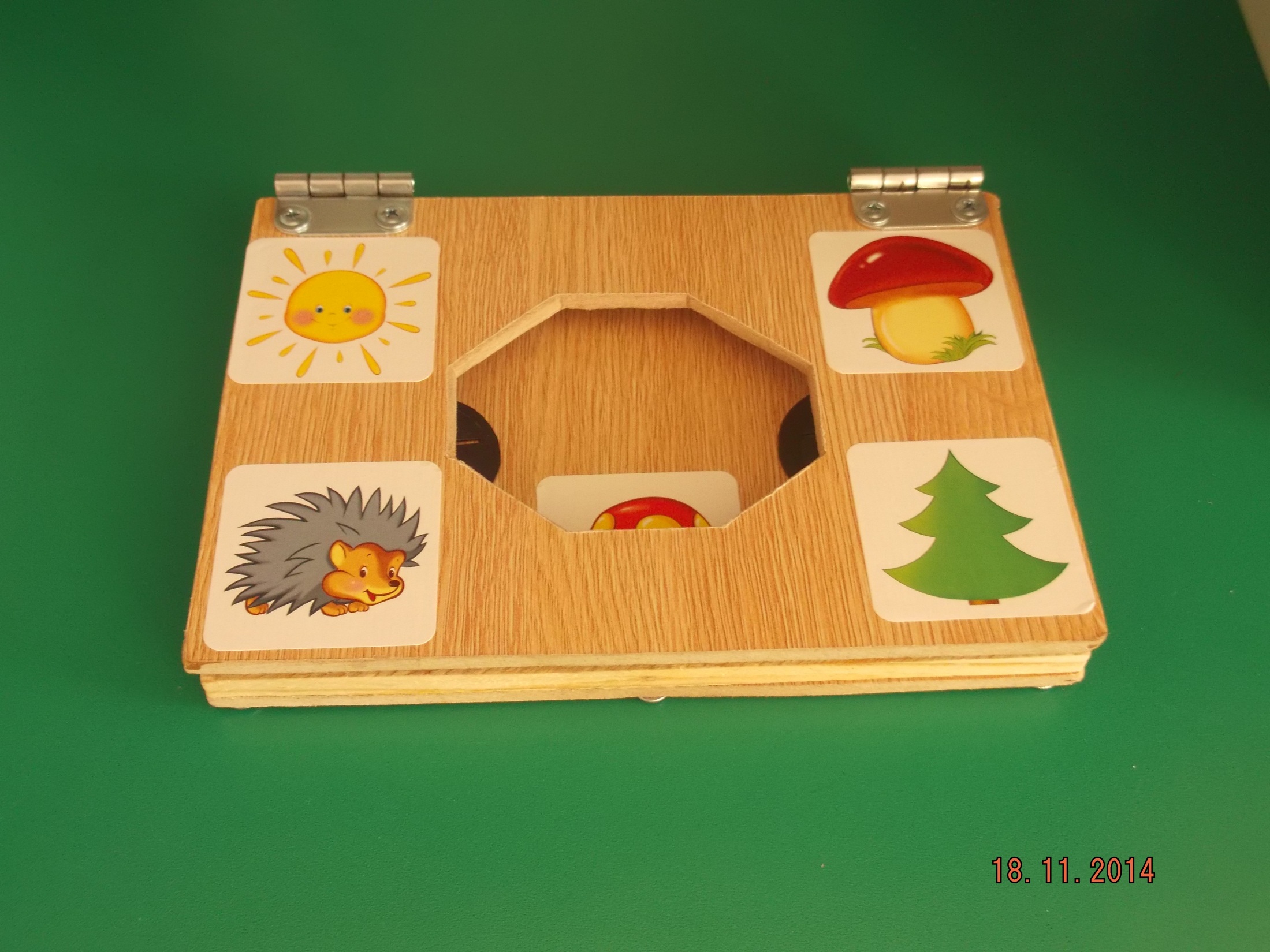 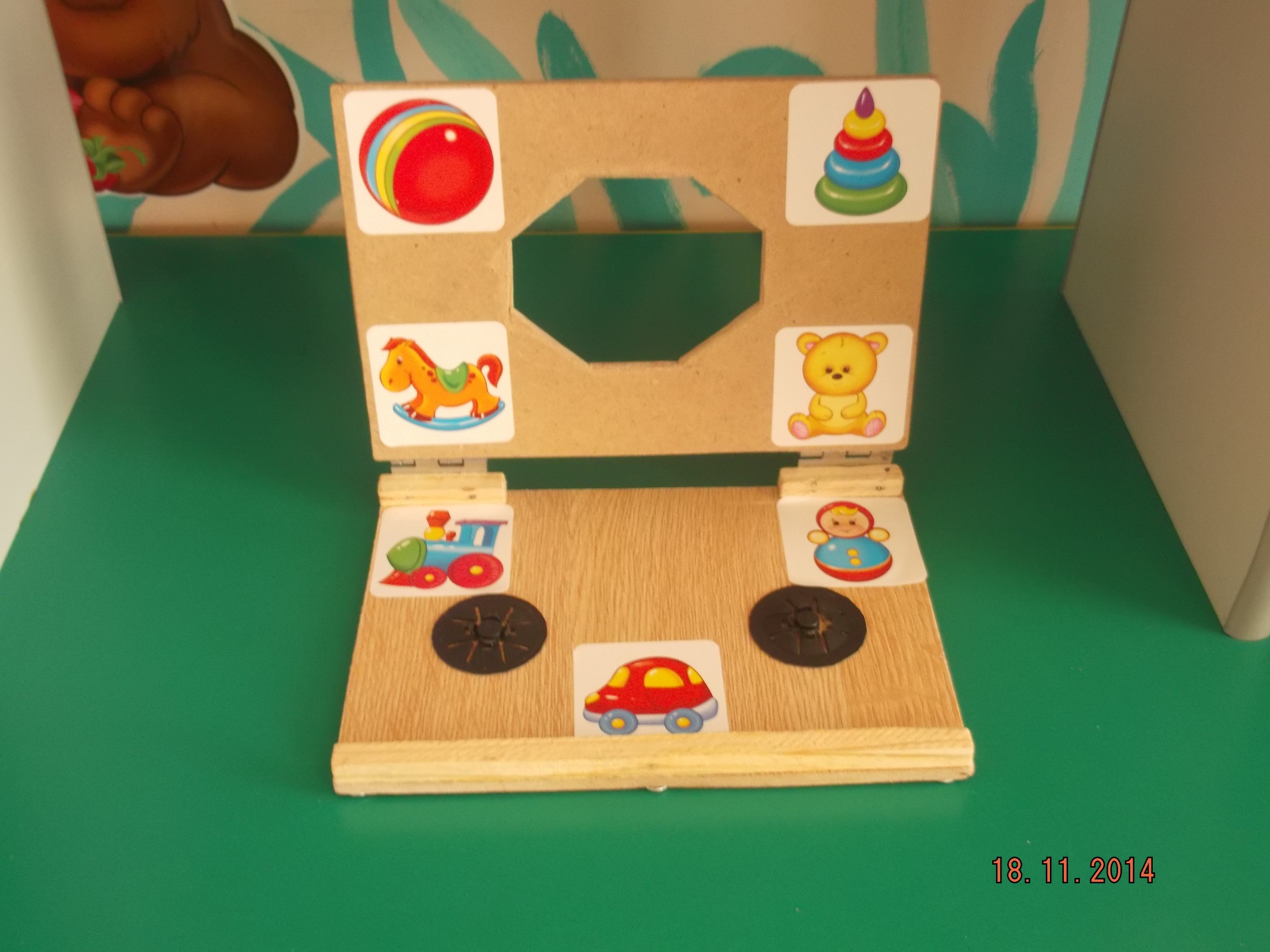 Цель:
 Учить  выделять основные признаки предметов- форма, цвет, размер, сопоставлять цифру и число. Учить различать геометрические фигуры: круг, треугольник, а потом уже называть их. Способствовать развитию  внимания. Предоставлять детям систему игровых заданий, которая позволит проявлять активную мыслительную деятельность: анализ, сравнение, обобщение, умение делать выводы.
Материал: диски с картинками.
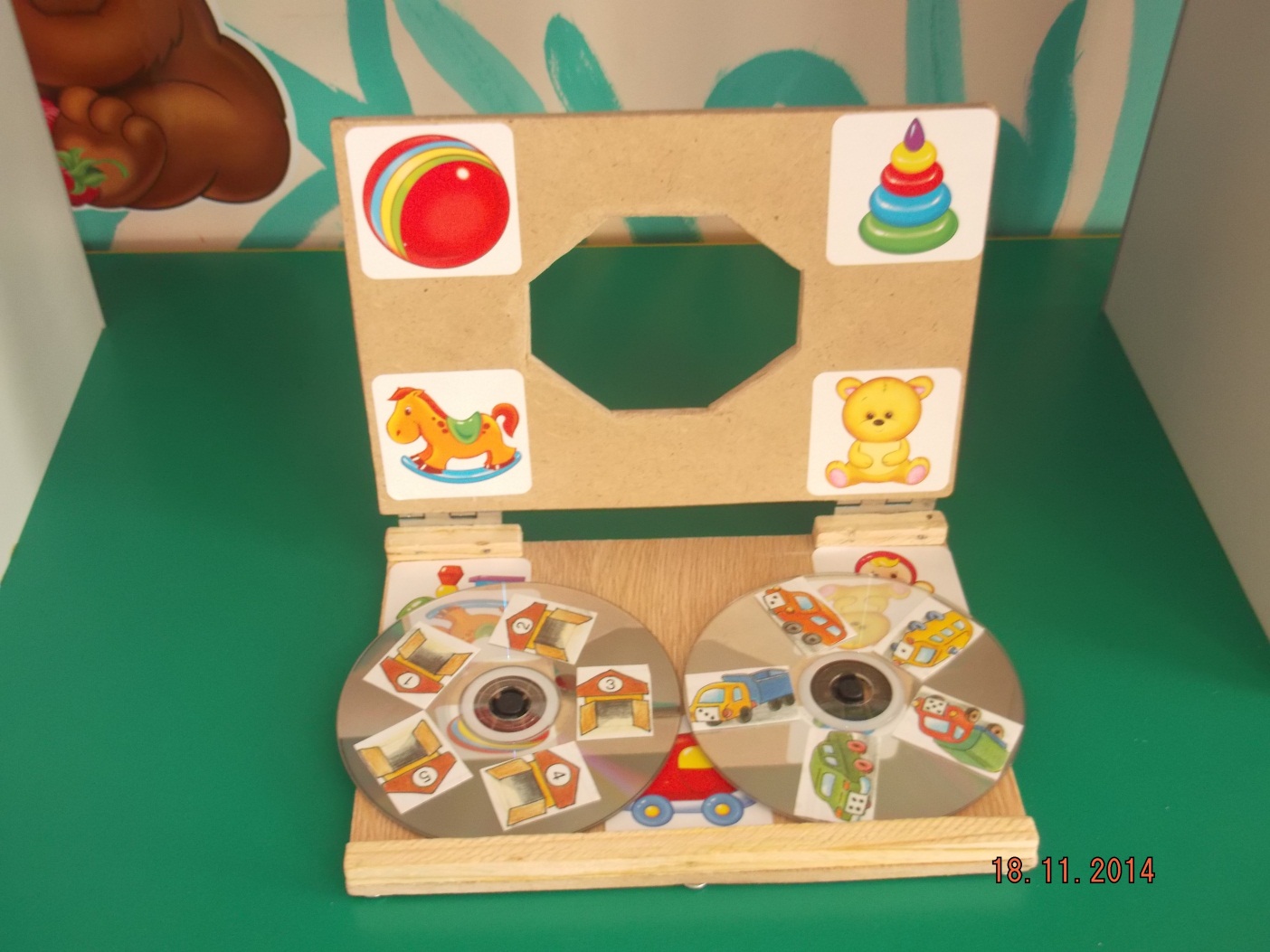 Описание игры :
Воспитатель открывает коробку, вставляет диски, ребенок сопоставляет диски, согласно заданию.
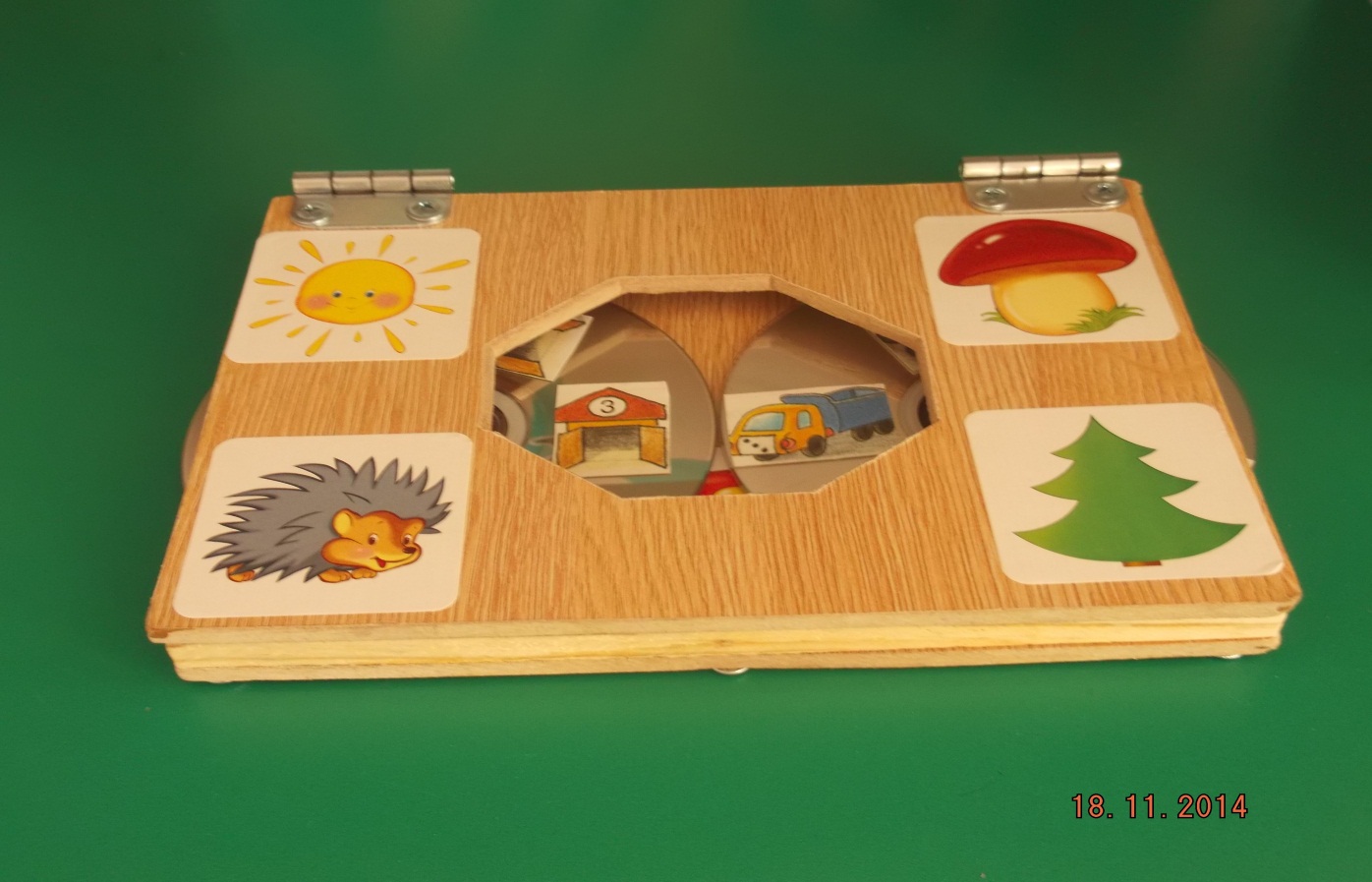 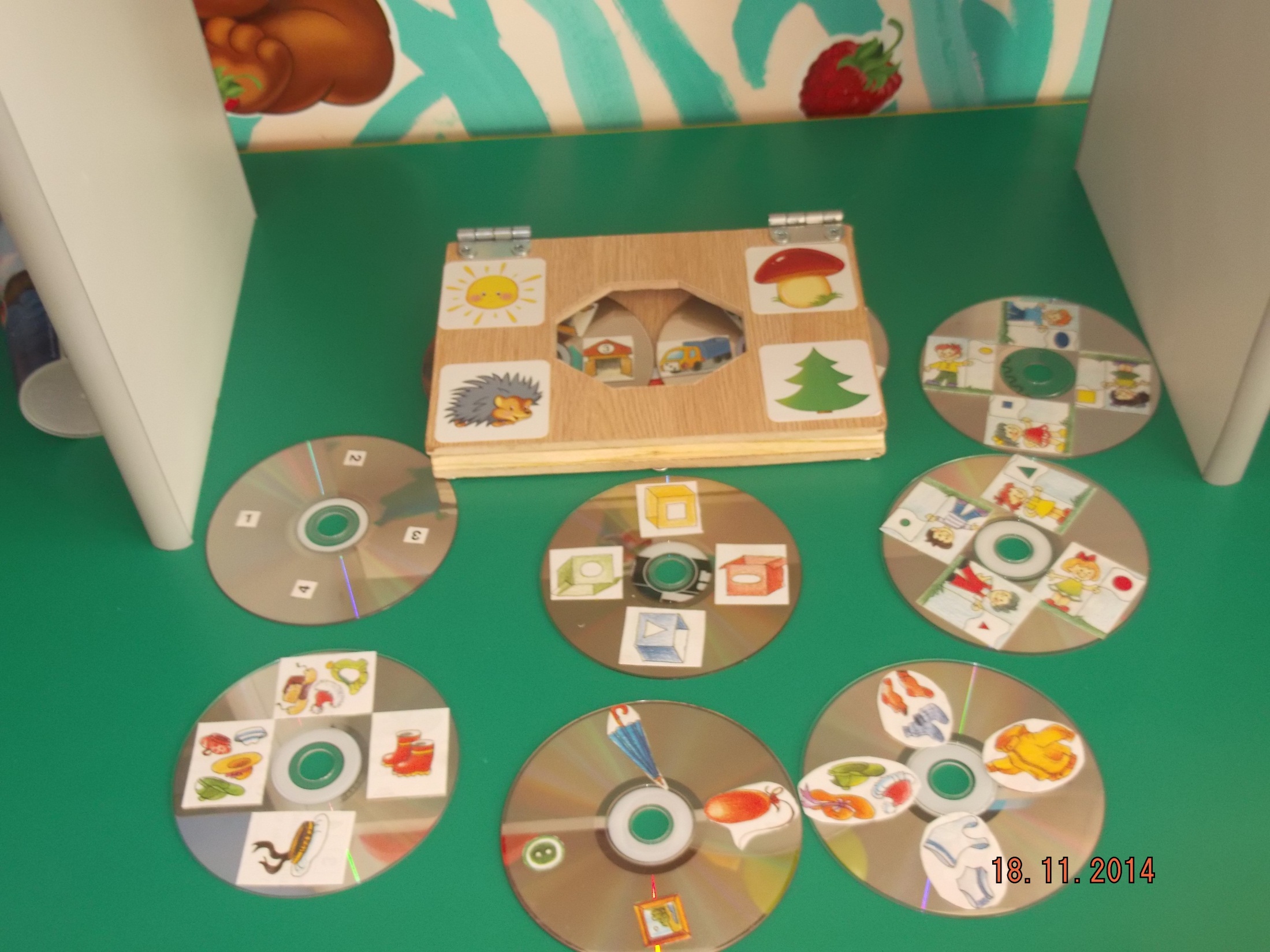